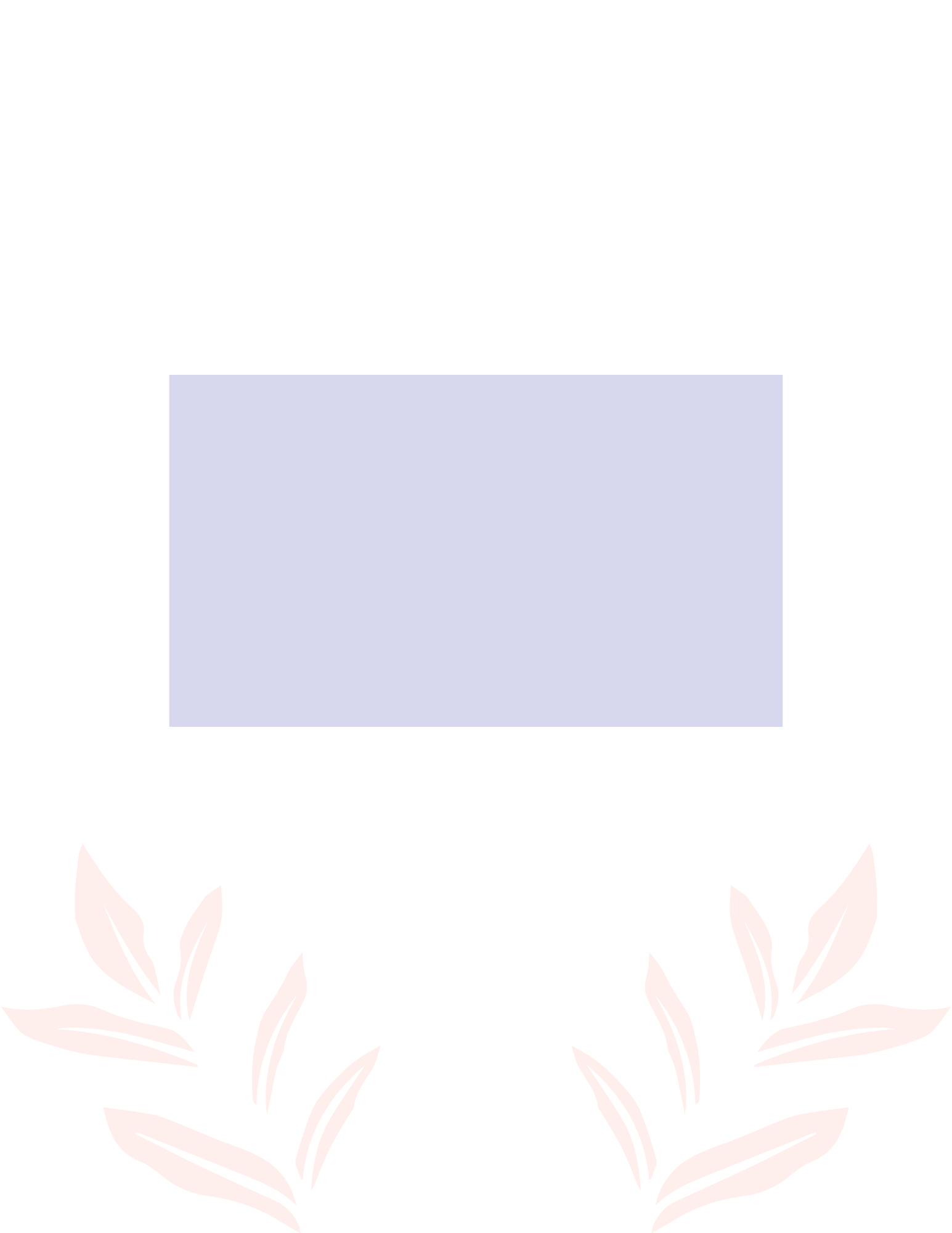 Mrs. Bendele’s
Lesson Plan Binder
2022-2023
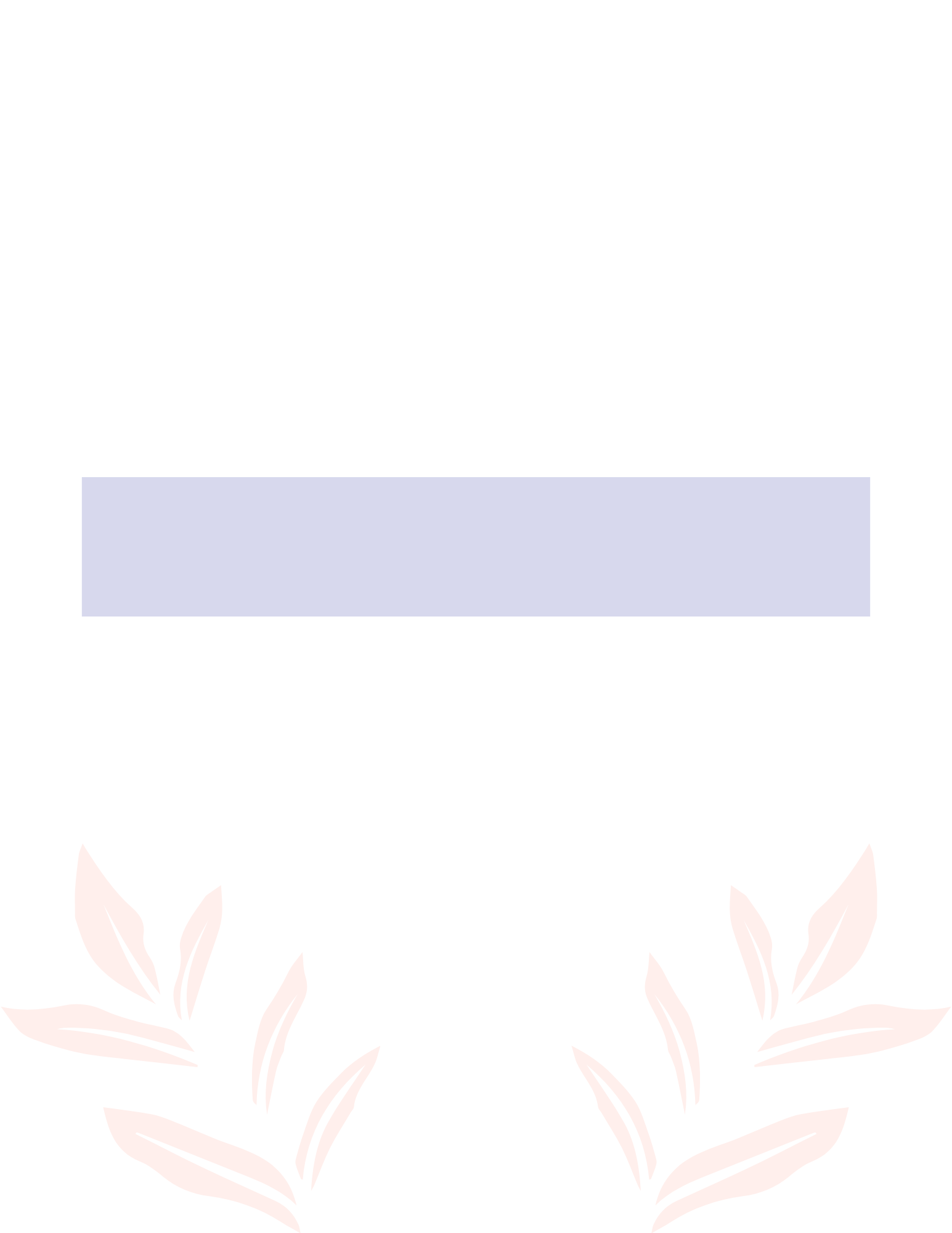 Mrs. Bendele’s
Lesson Plan Binder
2022-2023
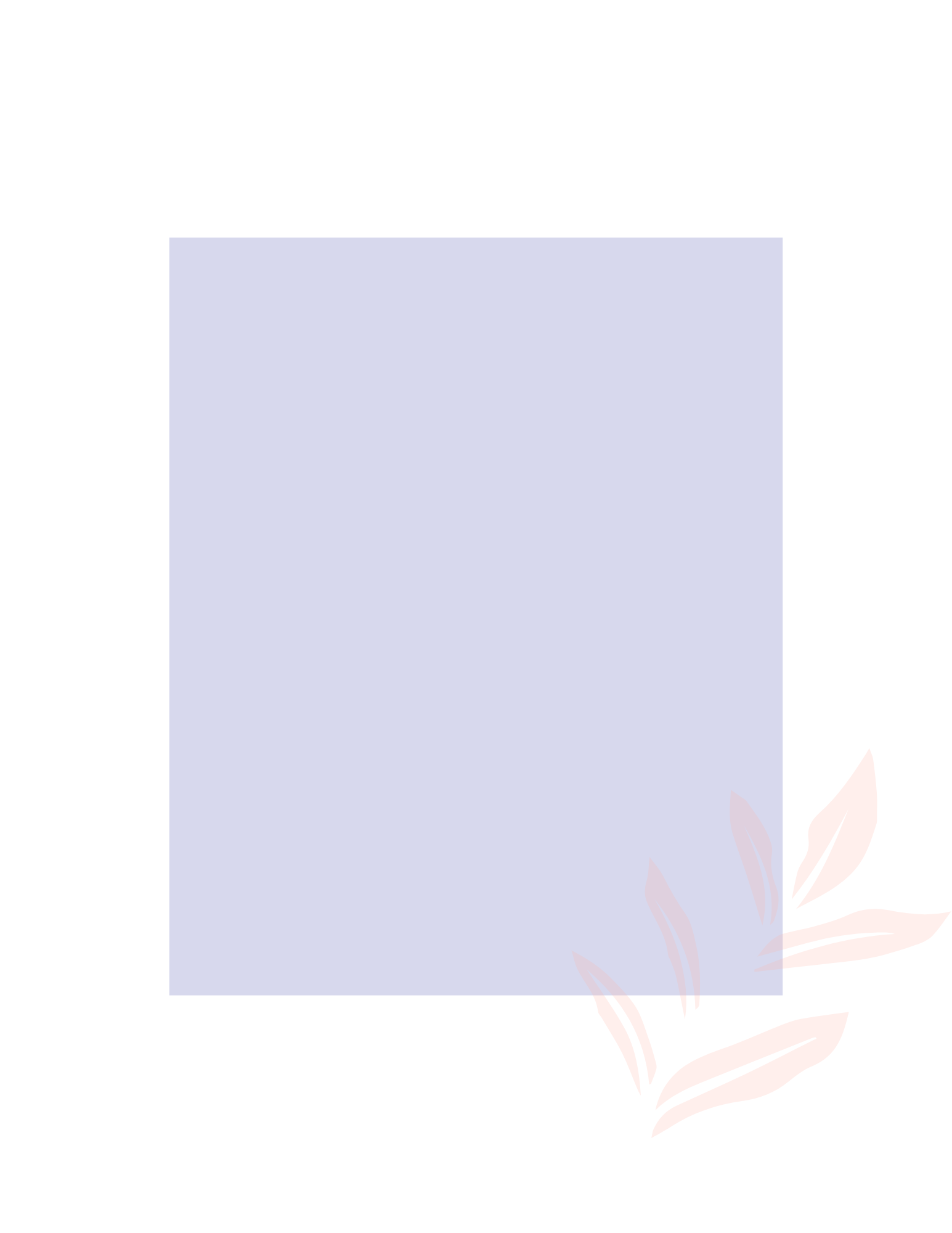 Mrs. Bendele’s
Lesson Plan 
Binder
2022-2023
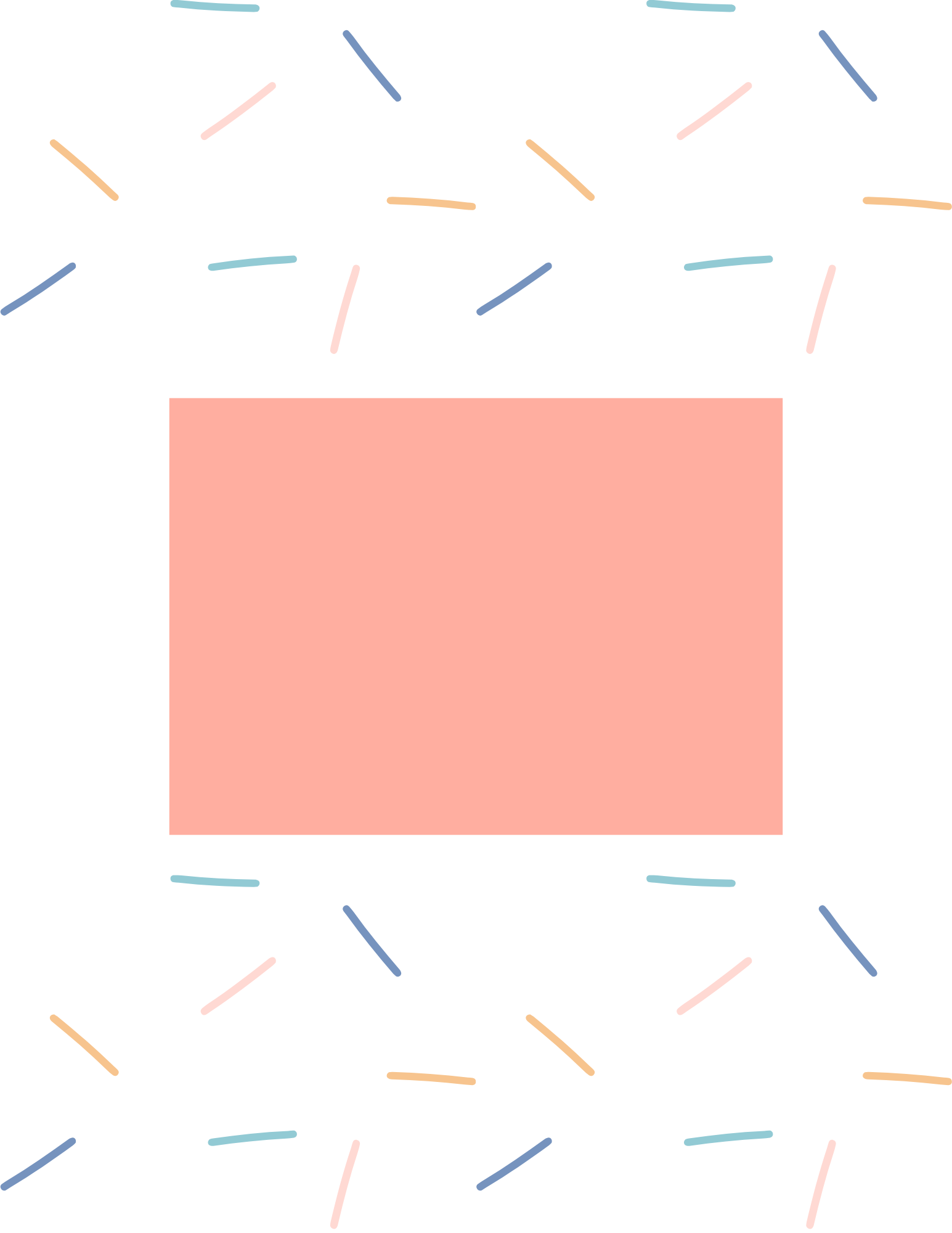 Mrs. Bendele’s
Lesson Plan Binder
2022-2023
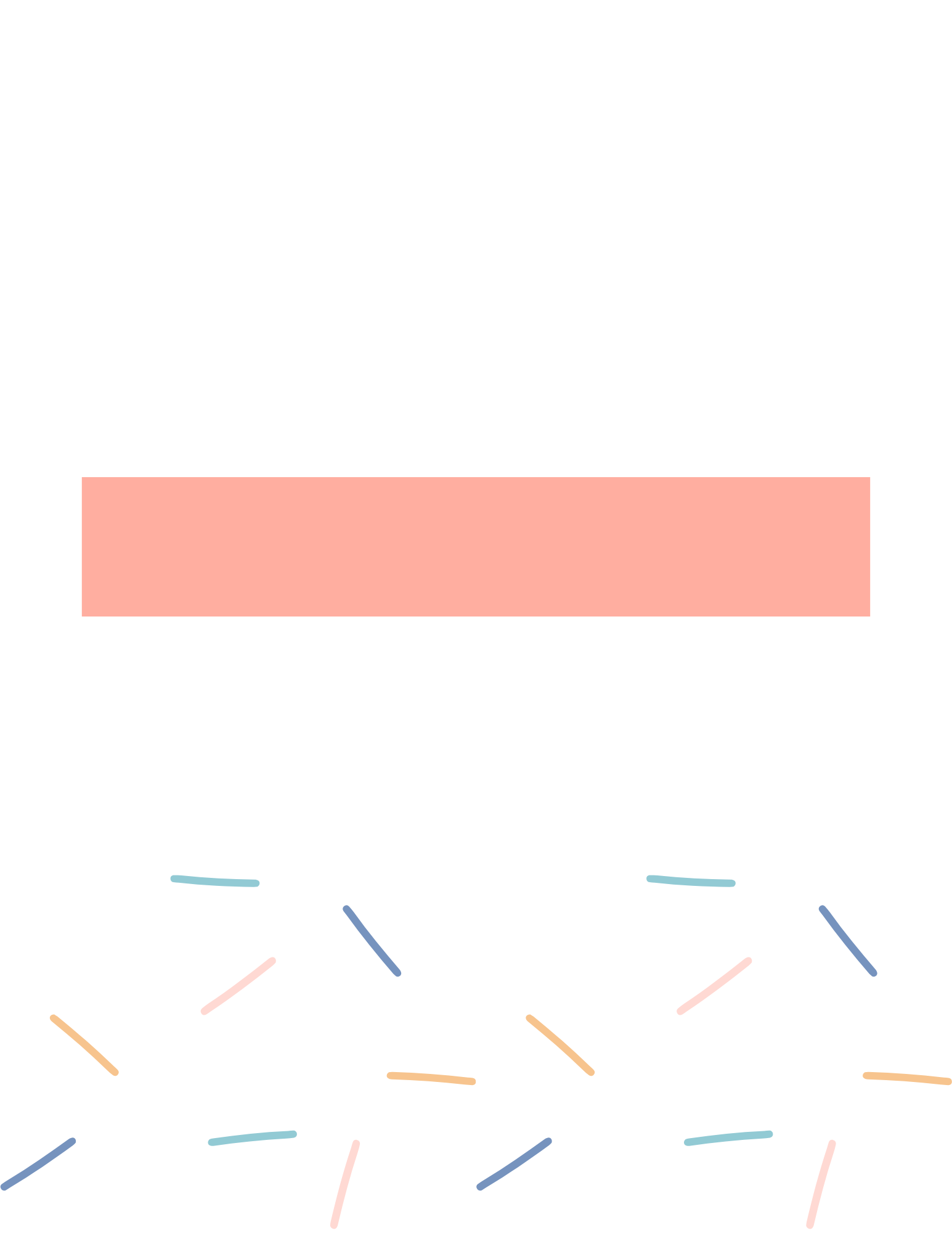 Mrs. Bendele’s
Lesson Plan Binder
2022-2023
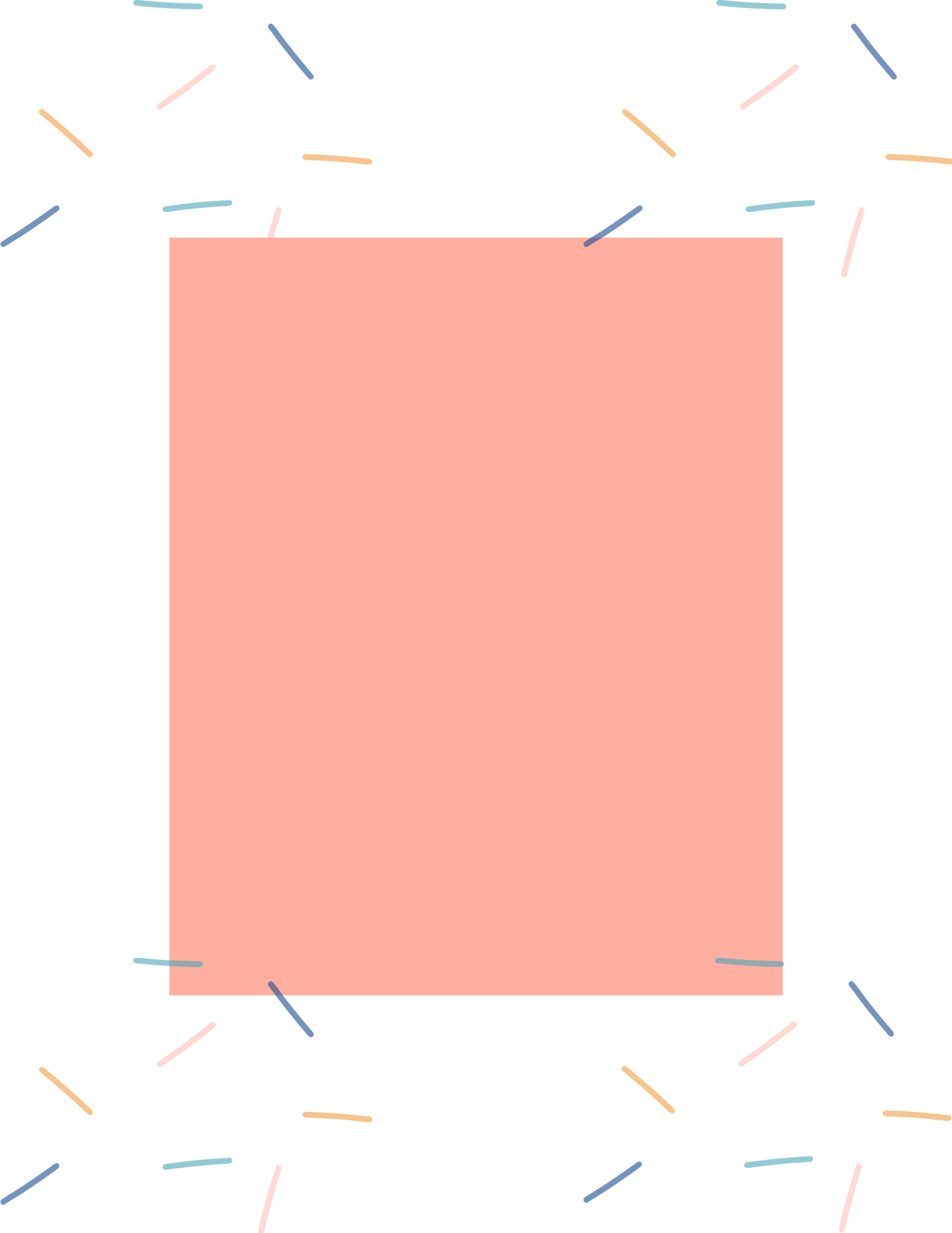 Mrs. Bendele’s
Lesson Plan Binder
2022-2023